Проекты Концепций преподавания отдельных предметов 
(начальное общее образование)
		.
Роль принятия Концепций преподавания учебных предметов
Модернизация технологий и содержания начального общего образования с учётом Концепций преподавания отдельных  учебных предметов являются
Концепции преподавания отдельных учебных предметов являются регуляторами содержания начального общего образования 
В Концепциях определены актуальные вопросы и перспективные темы развития российского образования
До 2020 года будут созданы аналогичные концепции всех оставшихся учебных предметов и предметных областей
Регуляторы содержания начального общего образования
Проекты (май 2018 г.):
Концепция преподавания обществознания в Российской Федерации
Концепция развития географического образования в Российской Федерации
Концепция преподавания предметной области «Искусство» в Российской Федерации
Концепция развития технологического образования  в системе общего образования Российской Федерации
Концепция модернизации учебного предмета «Физическая культура» в Российской Федерации
Концепции преподавания отдельных предметов: общее и особенное
Общее: 
Детализация ФГОС в части освоения отдельных учебных предметов
Направленность на повышение качества образования отдельных предметов (предметных областей) учебного плана
Осмысление методических задач и формулировка управленческих решений на основе выявленных проблем
В целом единая структура документов, включающая:  общие положения, цели и задачи, проблемы, основные направления реализации
Наличие идей для профессионального развития учителя
Концепции преподавания отдельных предметов: общее и особенное
Особенное:
Затрагивают отдельные предметы (например, математика, русский язык) или предметные области (например, «Искусство»)
Утверждены Распоряжениями Правительства или другими структурами (например, Российским историческим обществом)
Разработаны для отдельных уровней образования (от дошкольного до профессионального) или представлены как единый документ, без дифференциации по уровням образования.
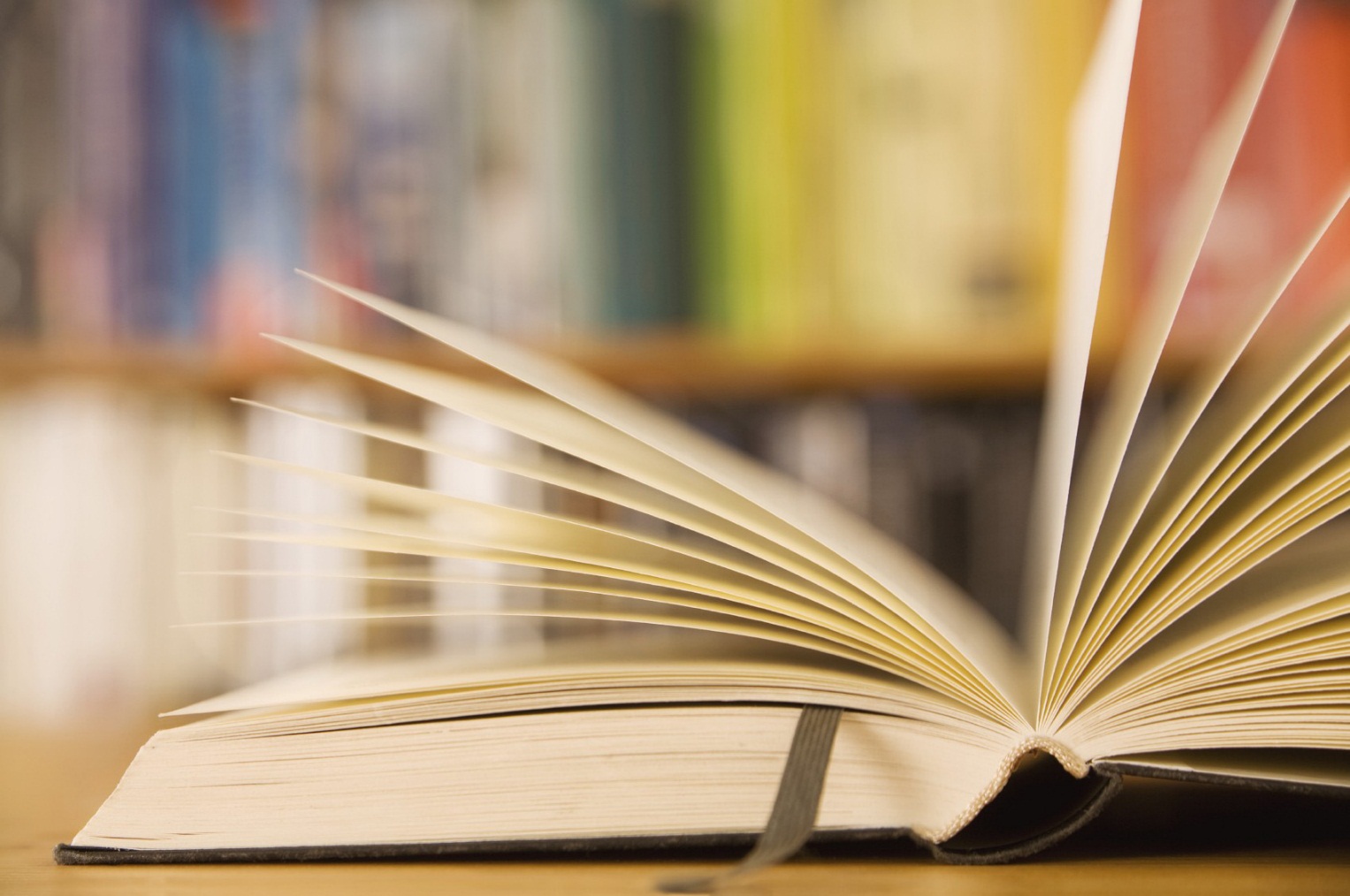 Проекты Концепций преподавания отдельных учебных предметов: 
сущностные особенности и характеристики
Проекты концепций преподавания отдельных учебных предметов
Преподавания обществознания
Развития географического образования
Преподавания предметной области «Искусство»
Развития технологического образования
Модернизации учебного предмета «Физическая культура»
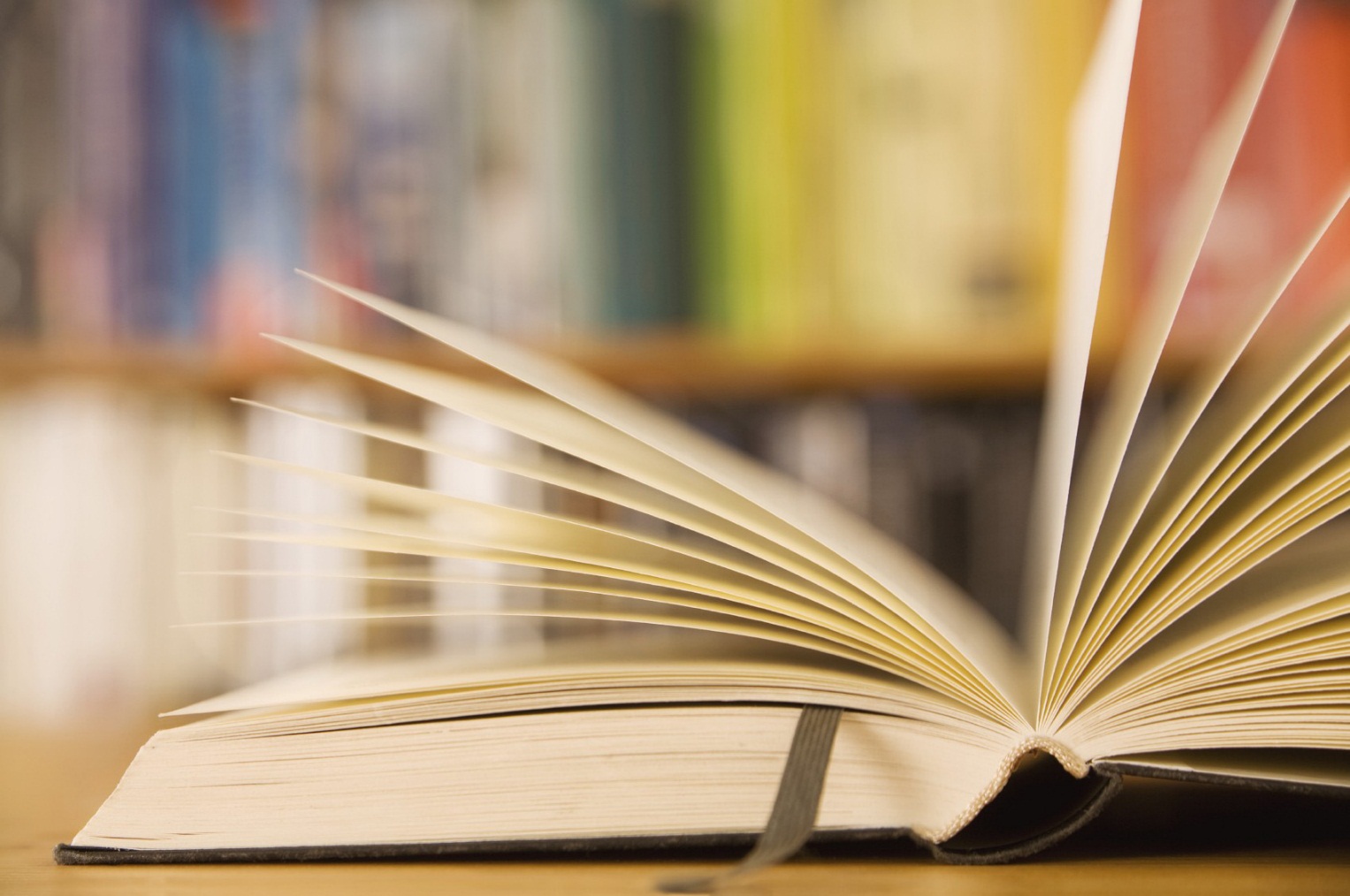 Концепция
преподавания обществознания в Российской Федерации (проект)
Задачи Концепции
совершенствование содержания программ по обществознанию с обеспечением их преемственности, соответствующих учебных изданий, а также технологий и методик обучения
развитие информационных ресурсов как инструментов деятельности обучающихся и педагогических работников
усиление взаимосвязи учебного предмета с программами воспитания и социализации обучающихся
повышение кадрового потенциала учителей обществознания.
Основные направления реализации Концепции
модернизация содержания и методов преподавания (выделить сквозные компетенции, конкретизировать их, сделать однозначно трактуемыми и операциональными)
освоение четырех модулей:
«Человек в обществе: основы конституционного строя России» (6-7 класс) 
«Гражданин России: права, возможности, ответственность» (8-9 класс)
«Политическая система РФ» (10 класс)
«Общество и государство на современном этапе» (11 класс)
Основные направления реализации Концепции
развитие информационных ресурсов: тренажеры, электронные экскурсии, сетевые проекты; сетевые (Интернет) модули для углубленного изучения отдельных тем и разделов; библиотеки электронных ресурсов; банки современных средств диагностики
интеграция рабочих программ учебного предмета «Обществознание» с программами воспитания и социализации
использование доступных ресурсов социальной среды (научных организаций и экспертных центров, музеев, библиотек, театров)
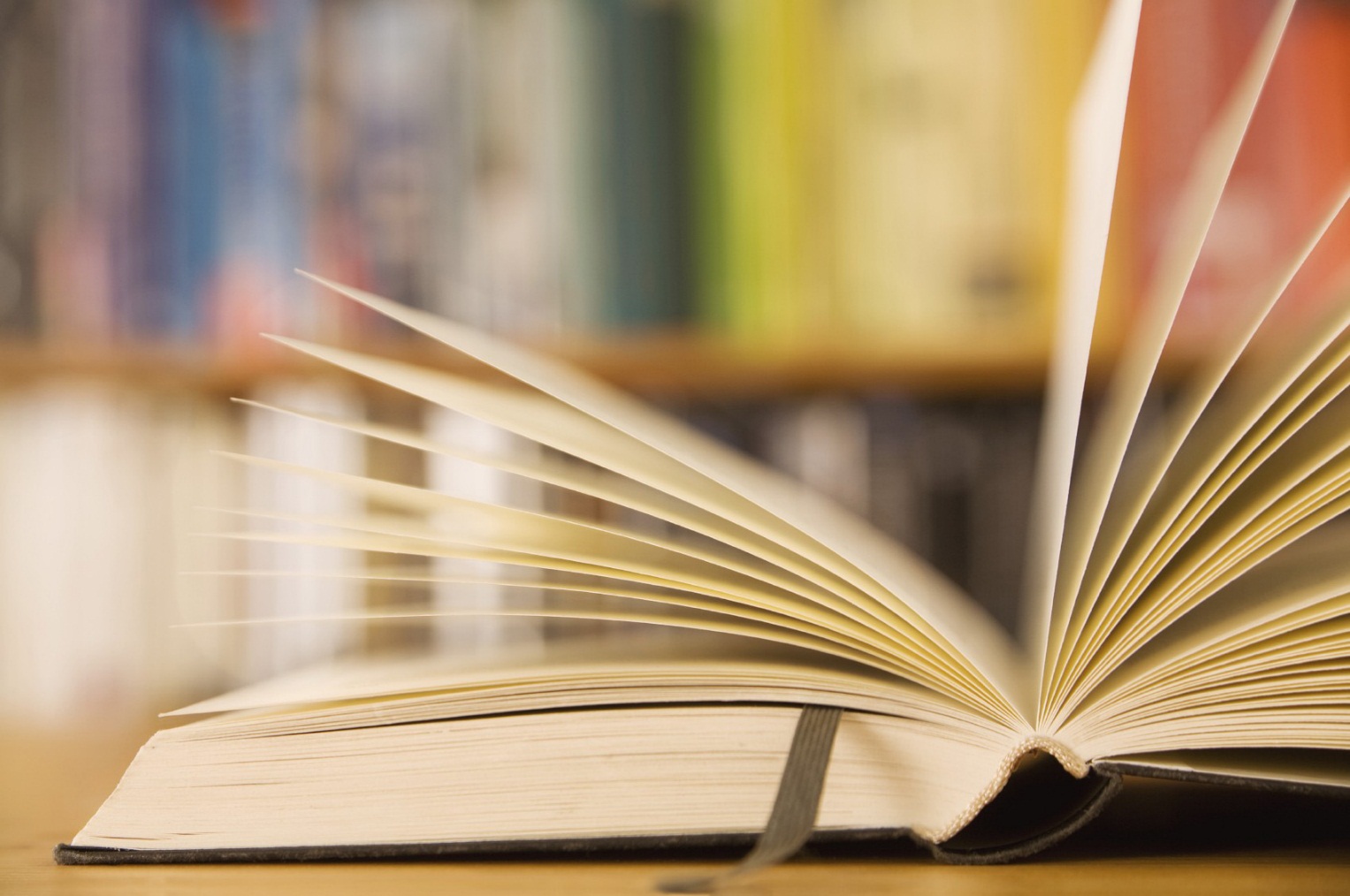 Концепция развития географического образования в РФ (проект)
Значение географии и географической культуры в России и современном мире
География является одной из основополагающих дисциплин, служащих для формирования национальной идентичности человека
Для гражданина России географические знания играют особую роль
Географическая информация является необходимой базой для выявления и решения проблем, возникающих в процессе взаимодействия человечества с окружающей средой
 Преподавание географии должно основываться на формировании яркой и образной картины мира, не привязанной к заучиванию значительных массивов данных, а также на получении практических навыков использования географической информации
Задачи
определение содержания базового и углубленного уровня географического образования в основной и старшей школе
подготовка современных УМК нового поколения, соответствующих требованиям ФГОС
определение методов работы, технологий и набора учебных материалов (в том числе вспомогательных)
определение форм внешкольной и внеурочной деятельности
повышение качества подготовки преподавателей географии
поддержка лидеров географического образования (молодых ученых и специалистов, организаций и отдельных педагогов)